Картины для просмотра по теме «Грибы»
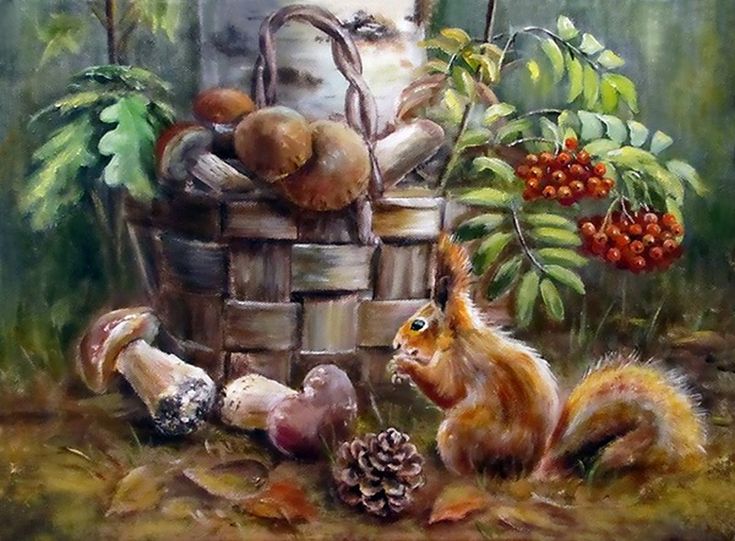 [Speaker Notes: Ольга Воробьева «Рябина»]
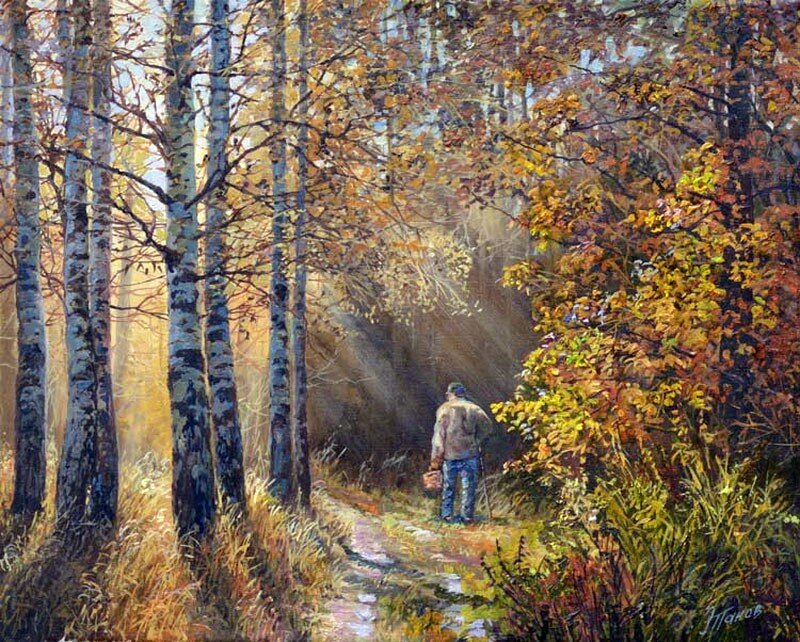 [Speaker Notes: Эдуард Панов «Лесной пейзаж»]
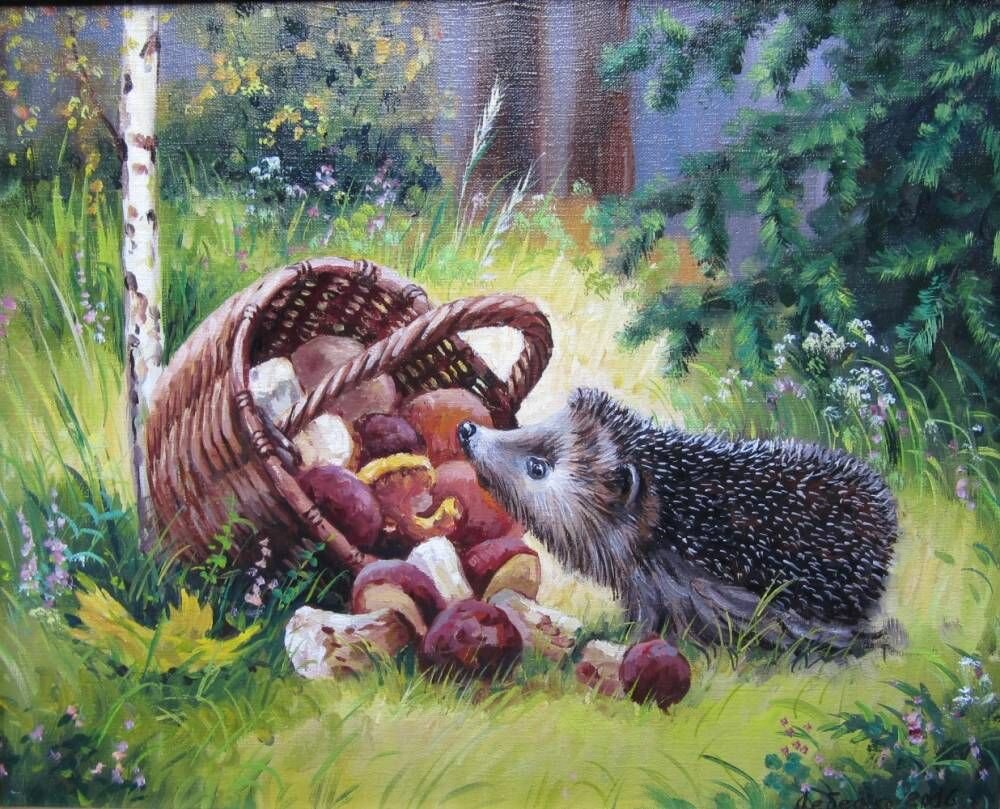 [Speaker Notes: Ежик]
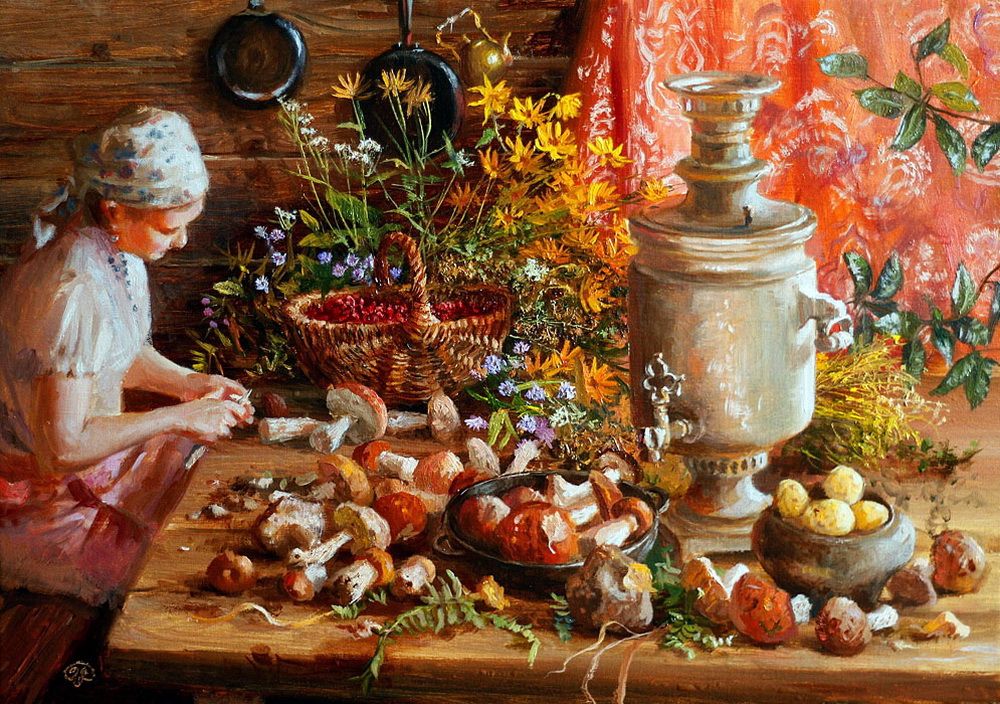 [Speaker Notes: Владимир Жданов «Осень»]